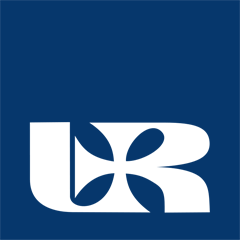 DIE VERSICHERUNG
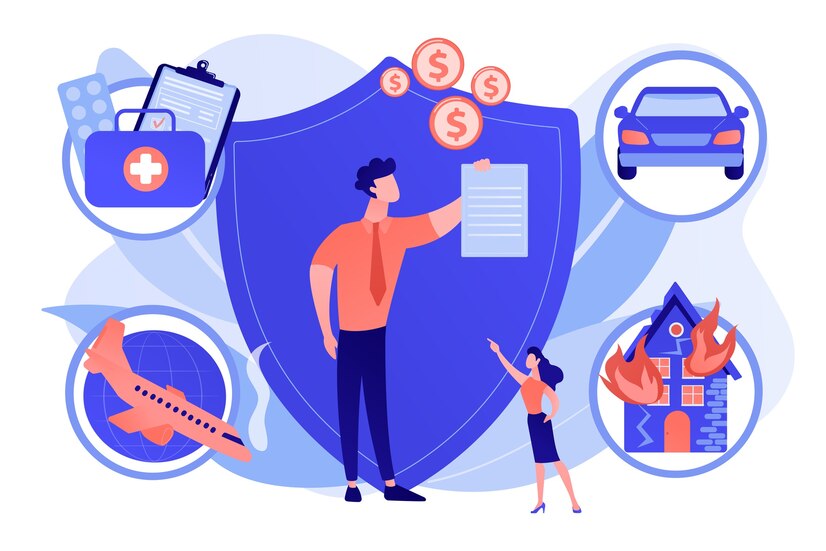 Bearbeitet von Weronika Misiołek 
Studentin im 2. Studienjahr, Ökönomie
Institut für Wirtschaft und Finanzen
Rzeszower Universität 2023/2024
Präsentationsplan:
Was ist eine Versicherung?
Wie funktioniert eine Versicherung?
Wie funktioniert eine Versicherung?
Welche Versicherungs-Arten gibt es?
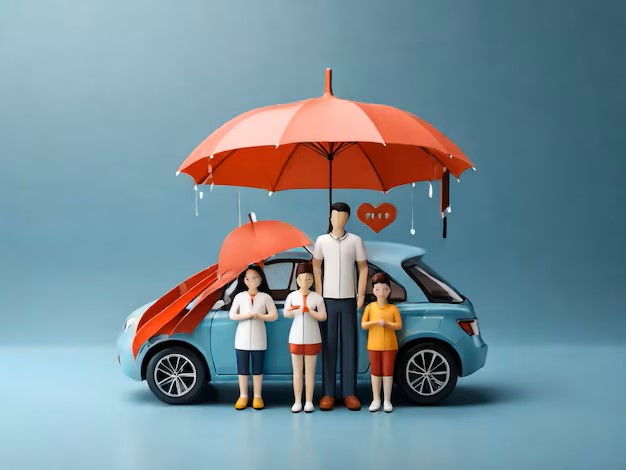 Was ist eine Versicherung?
Eine Versicherung ist ein Vertrag, bei dem der Versicherungsnehmer regelmäßige Beiträge an die Versicherungsgesellschaft zahlt. Im Schadensfall verpflichtet sich die Versicherung, Leistungen zu erbringen, die im Vertrag festgelegt sind, wie z.B. die Übernahme von Kosten für medizinische Behandlungen oder die Auszahlung einer vereinbarten Summe im Todesfall.
Das Grundprinzip jeder Versicherung ist die Risikoteilung. Viele zahlen einen kleinen Betrag, um sich gegen individuelle Risiken abzusichern. Im Schadensfall wird der Schaden aus den Beiträgen aller Versicherungsnehmer beglichen. Oft gehen Versicherungsgesellschaften auch Verträge mit Rückversicherern ein, um ihre eigenen Risiken zu begrenzen. In Risikogemeinschaften schließen sich Erstversicherer und Rückversicherer zusammen, um das Risiko zu minimieren.
Wie funktioniert eine Versicherung?
Was macht eine Versicherung?
Welche Versicherungs-Arten gibt es?
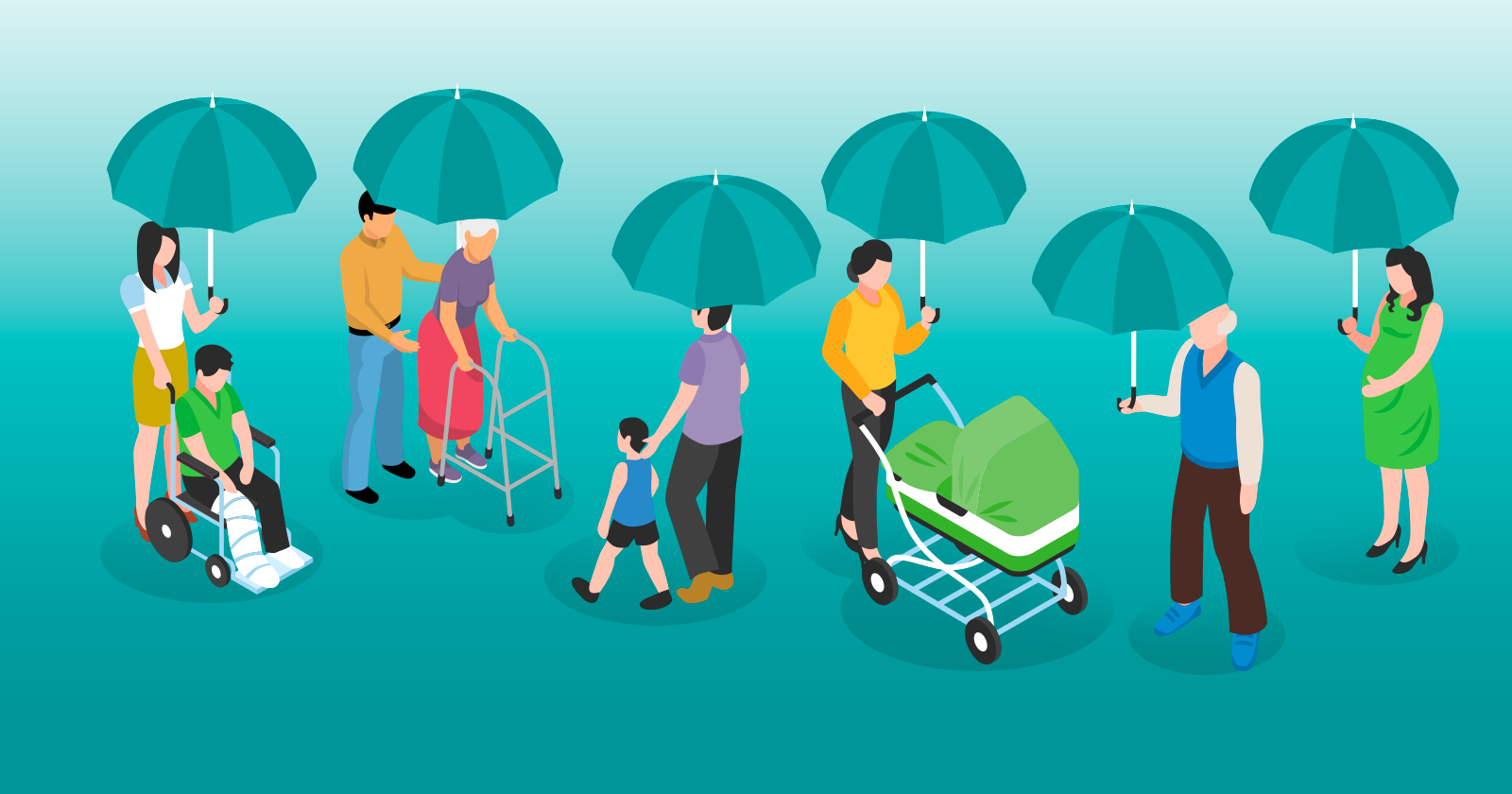 Gesetzliche oder private Krankenversicherung
Haftpflichtversicherung 
Private Unfallversicherung 
Risikolebensversicherung
Berufsunfähigkeitsversicherung
Kfz-Haftpflichtversicherung
Berufsunfähigkeitsversicherung
Versicherung
Sterbegeldversicherung

Ein Vertrag zwischen zwei Parteien, bei dem eine Person regelmäßige Beiträge zahlt, um im Schadensfall Leistungen in Anspruch nehmen zu können.
Eine Versicherung, die im Falle des Todes des Versicherungsnehmers eine vereinbarte Summe an die Hinterbliebenen auszahlt, um die Kosten einer Beerdigung zu decken.
Eine Versicherung, die Entschädigung im Falle von Berufsunfähigkeit aufgrund von Krankheit oder Verletzung bietet.
Quiz
Die Antwort
Wörterbuch
der Anspruch - roszczenia
körperlich - fizyczny 
die Verletzung - uraz 
der Tod - śmierć
obligatorisch - obowiązkowy 
umfassen - obejmować
die Gesetzliche Krankenversicherung - publiczne ubezpieczenie zdrowotne 
die Private Krankenversicherung - prywatne ubezpieczenie zdrowotne 
die Haftpflichtversicherung - ubezpieczenie odpowiedzialności cywilnej
die Private Unfallversicherung - prywatne ubezpieczenie od następstw nieszczęśliwych wypadków
die Risikolebensversicherung - ubezpieczenie na życie od ryzyka
die Berufsunfähigkeitsversicherung - ubezpieczenie od niezdolności do pracy z powodu choroby
die Kfz-Haftpflichtversicherung - ubezpieczenie OC pojazdu
die Versicherung - ubezpieczenie
die Leistungen - świadczenia
der Schadensfall - przypadek szkody
der Unfall - wypadek
die Beerdigung - pogrzeb
die Beiträge - składki
der Todesfall - zgon
die Angehörigen - rodzina, krewni
der Schaden - szkoda
der Rückversicherer -  reasekurator
die Risikoteilung - dzielenie ryzyka
bewerten - oceniać
leisten - wypłacać
ausführen - wykonywać
verwalten - zarządzać
prüfen - sprawdzać
minimieren - zminimalizować
decken - pokryć
https://www.hannoversche.de/wissenswert/wie-funktioniert-eine-versicherung
https://www.bpb.de/kurz-knapp/lexika/lexikon-der-wirtschaft/21021/versicherung/
https://klexikon.zum.de/wiki/Versicherung
Quellen:
Vielen Dank für Ihre Aufmerksamkeit!